CompSci 101Introduction to Computer Science
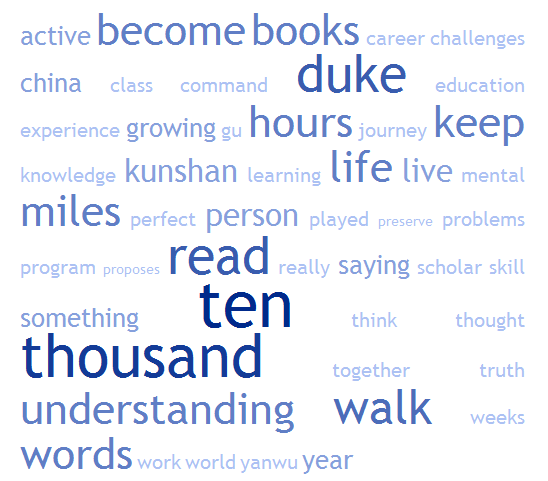 Sept. 9, 2014

Prof. Rodger
President Brodhead speech graduation 2010
CompSci 101 Fall 2014
1
DO NOT SIT IN THE LAST FOUR ROWS!Come forward and sit beside someone you haven’t met
CompSci 101 Fall 2014
2
Announcements
Lab 3 this week!
Reading for next time
RQ4 on Sakai Due by 10am Thursday
Assignment 2 due Thursday, Sept 11
APT Problem Set 1 due today!
APT Problem set 2 out
CompSci 101 Fall 2014
3
Introduction
Professor Rodger
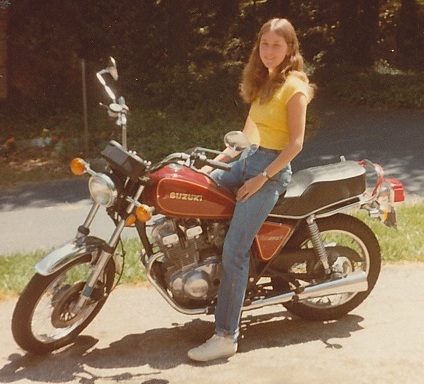 CompSci 101 Fall 2014
4
How many ways can I run Python in this course?
Eclipse
Complete program
Console
APT
Online textbook
Beware Python 3  (‘/’ (2.7) vs ‘//’ (3) )
Python Tutor
CompSci 101 Fall 2014
5
[Speaker Notes: What is an APT, testing one method and it comes with free tests.
YOU WILL KNOW when an APT is correct!
You may not know for an assignment.]
How to get Help in this class
Piazza
Consulting hours (Sunday-Thursday nights)
Office hours (Prof, Tas)
What happens if my laptop breaks and I can’t use my eclipse? Do I stop programming?
Clusters, Python Tutor, websubmit, borrow
What happens if you send Prof. Rodger an email?
46 support people vs. 1 person, may take awhile to answer
CompSci 101 Fall 2014
6
[Speaker Notes: Love to help all 316 of my students learn python but that is tough! 
That is why we have so many support]
Submitting an APT or Assignment
Use Ambient – submit
MAKE sure you select files
Don’t Successfully submit nothing – OOPS
Submit History – files submitted should be listed!
Alternative – use web submit
Tuesday midnight means Tuesday 11:59pm + 1 minute
CompSci 101 Fall 2014
7
Why is this person so important to this course?
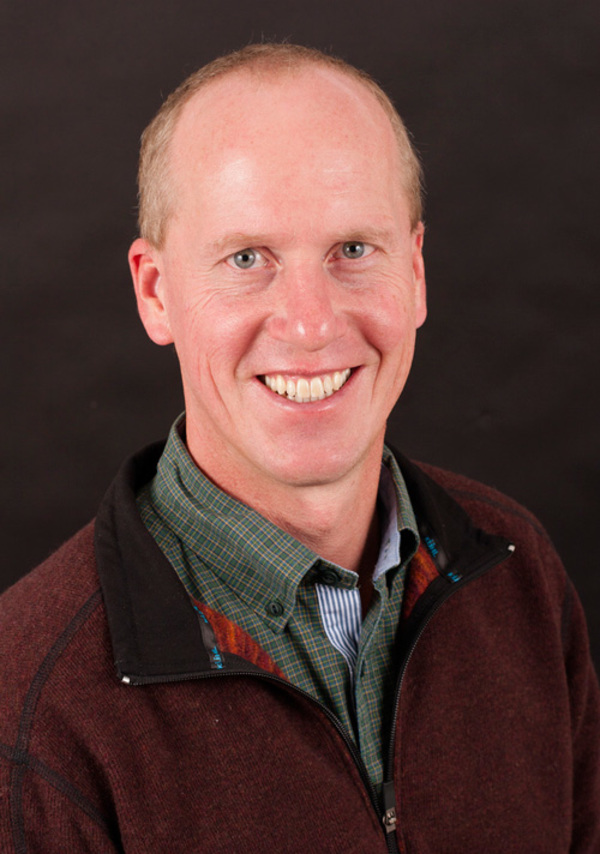 Have you donated yet?
CompSci 101 Fall 2014
8
[Speaker Notes: Brad Miller took Python book from Elkner, Downey and Meyer and created the software to allow you to experiment with the python right in the book
Without him, no free book!]
What do Computer Scientists look like?
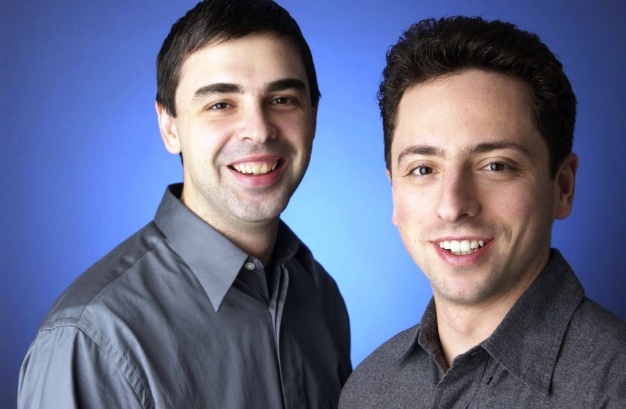 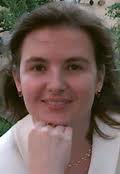 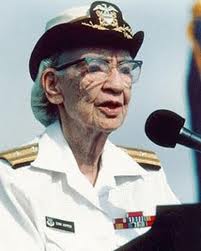 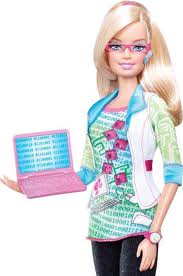 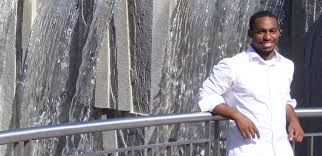 CompSci 101 Fall 2014
9
[Speaker Notes: Sergei and Larry (google) – they came up first when I googled “famous computer scientists”, Theo Benson (cloud computing, new professor at duke), , Grace Hopper, jaron Lanier (book – you are not a gadget), daniella rus (robots that assemble themselves)and computer engineer barbie]
What did Prof. Astrachan teach you?
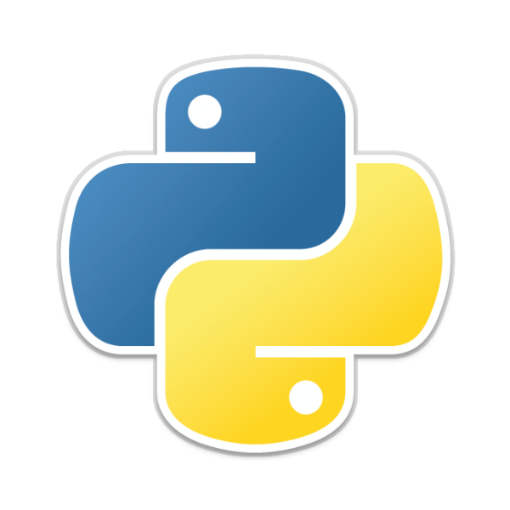 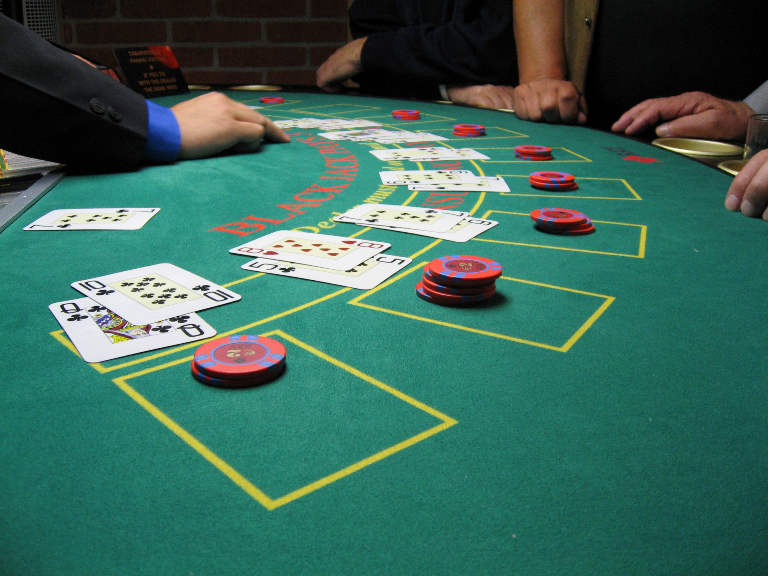 Big Thanks to Prof. Astrachan!
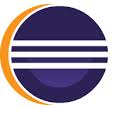 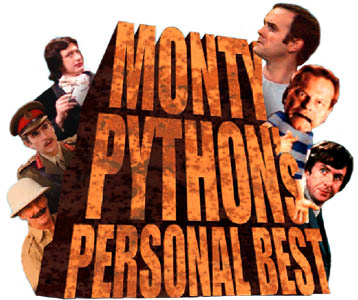 CompSci 101 Fall 2014
10
Turtles
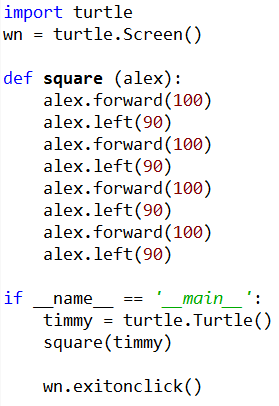 Run in eclipse
Make square with different sizes?
Make a rectangle?
Where is the repetition?
New commands:
up(), down(), position(), goto()
CompSci 101 Fall 2014
11
Top 10 list for surving in CompSci 101
10. Ask questions
9. Eat lots of pizza 
8. Learn how to spell Rodger
7. Read the book 
6. Keep working until program is correct.
CompSci 101 Fall 2014
12
Top 10 list (cont)
5. Do the reading quizzes
4. Visit your prof in her office
3. Check Piazza every day
2. Seek help (one hour rule!)
1. Start programming assignments early
CompSci 101 Fall 2014
13
[Speaker Notes: Seek help (consulting hours, piazza, office hours)
Start early]
Review Functions
Online form:  www.bit.ly/101fall-0909-01
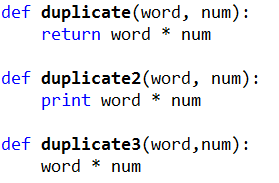 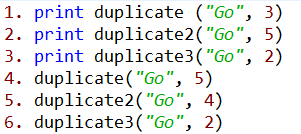 CompSci 101 Fall 2014
14
Assignment 2
How to start?
Where does import go?
Student work?
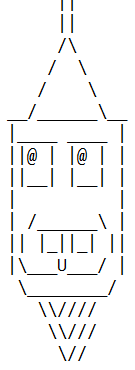 CompSci 101 Fall 2014
15
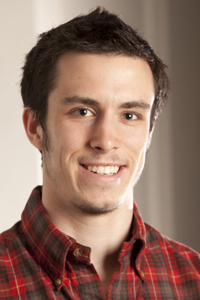 Computer Science Alum
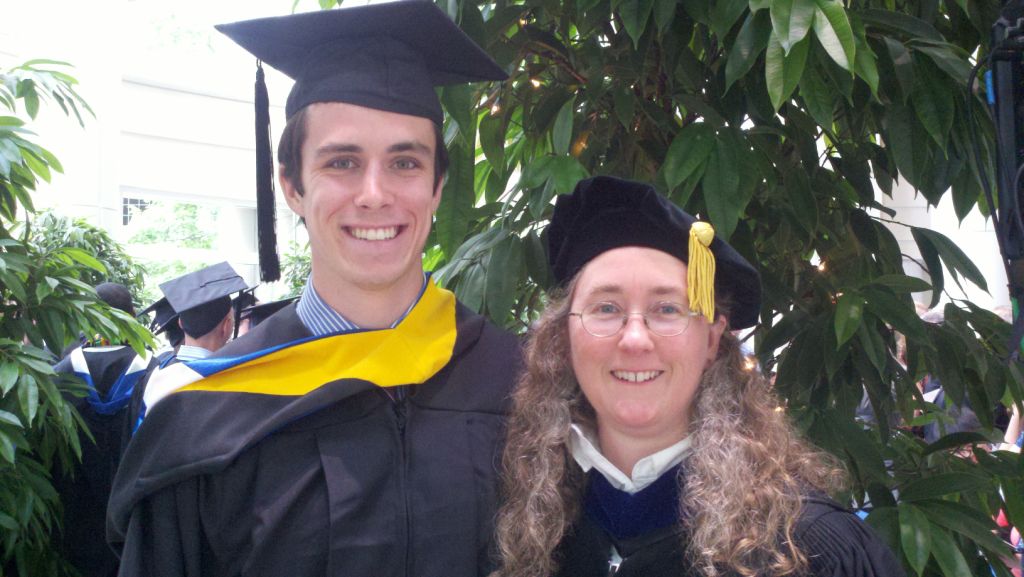 Biology and CS
Undergraduate Research - JFLAP
Epic
Now in Med School at Vanderbilt
[Speaker Notes: Julian Genkins – he came to Duke premed. His fourth semester he took a computer science course and fell in loved it. He decided then to double major in CS and Biology. He did research with me on creating educational software. Then he took a gap year and worked at Epic for a year while he applied for med schools, and got a full scholarship to Vanderbilt. 
With me just being in the hospital. It is pretty neat that  Julian contributed to the EPIC medical software that Duke uses to manage my care  while I am in the hospital. 
He just wrote me sept 2014 and said he is on a student technology committee, focused on using technology in medical education. He is implementing new tools. “I cannot tell you how many times my experiences working on JFLAP have come in handy”]
Computer Science Duke Alums
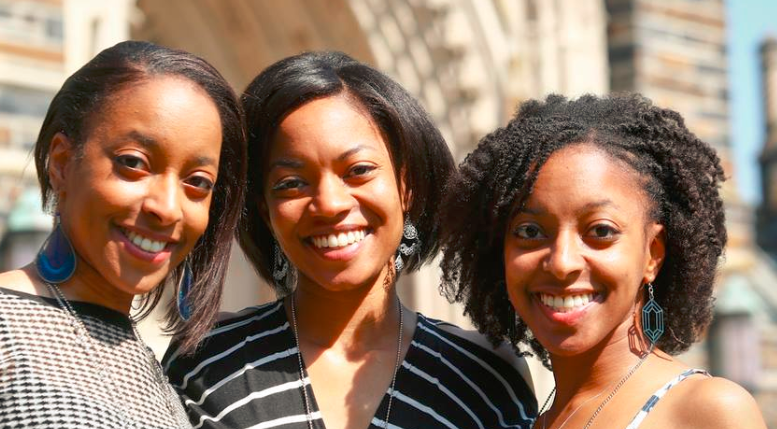 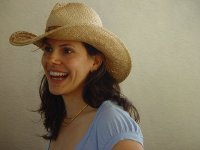 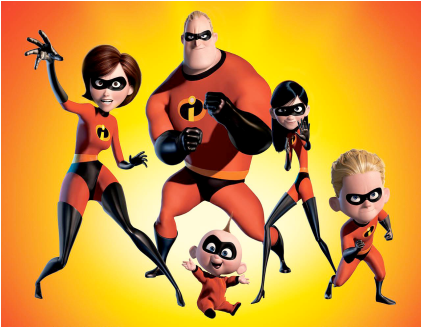 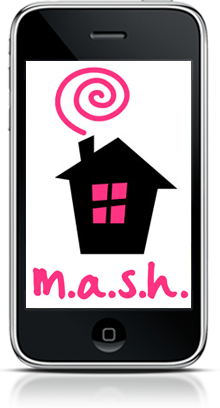 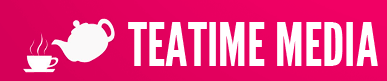 CompSci 6 Fall 2011
17
[Speaker Notes: Becky DeNardis (UTA and worked at Google two summers, then got a full time job at google, valedictorian, unfortunately, she was killed by a drunk driver last year, some of you may have heard about her. She was incredibly passionate about computer science and passionate about helping people learn computer science). , Deborah Nelson (rightmost triplet) took CompSci 101 – she taught English in Turkey for a year, then went to graduate school in Human Computer Interaction, now is a User Experience Designer for Blackbaud, Jessica Abroms (worked at Pixar, then started her own company)]
More on Strings
Strings are indexed starting at 0
Example: ‘word’



Use [num] – to refer to a particular character in word
Use [x:y] to refer to a slice of the string starting at position x and up to but not including position y. Can leave out x or y.
o
r
w
d
0    1    2    3
Examples
phrase = "Duke Blue Devils"
print phrase[0]
print phrase[-3]
print phrase[1:3]
print phrase[5:10] + phrase[:4]
print (phrase[phrase.find('ev'):]).upper()
String fun
Crazy import
Loop over all characters in a String
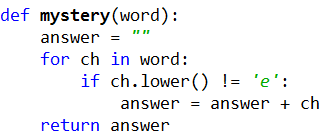 CompSci 101 Fall 2014
20
Loop over string
Online form:  www.bit.ly/101fall14-0909-02
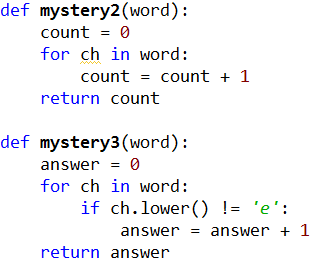 CompSci 101 Fall 2014
21
Loop over all words in a list
CompSci 101 Fall 2014
22
Loop over words
Online form:  www.bit.ly/101fall14-0909-03
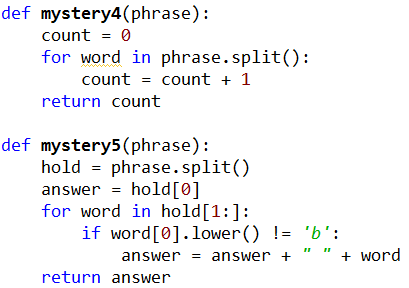 CompSci 101 Fall 2014
23
Solve an APT
CompSci 101 Fall 2014
24